Lifting up Our Communities: Strategies for Faith Leaders to Keep Kids Healthy When School’s Out
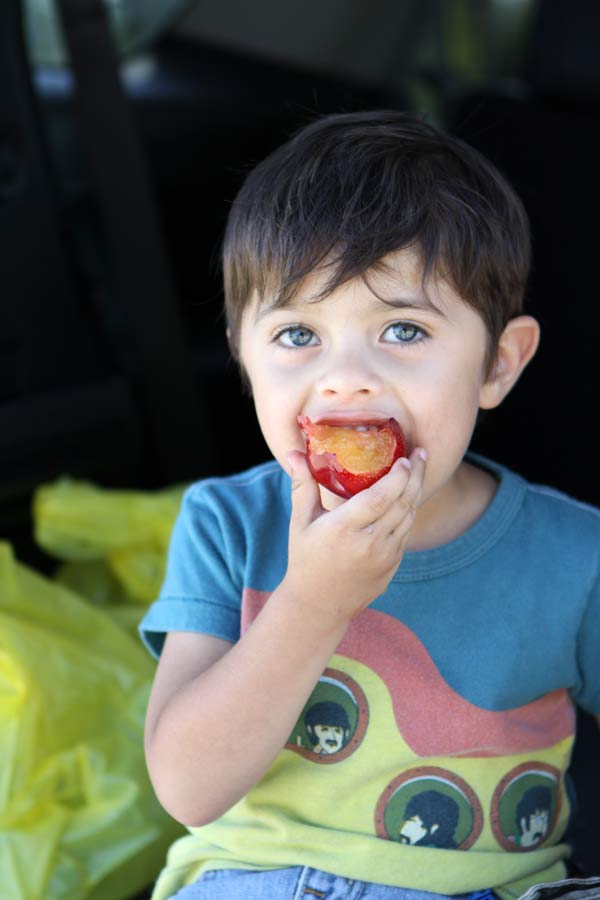 Patrice Chamberlain
Director, California Summer Meal Coalition
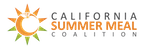 Agenda
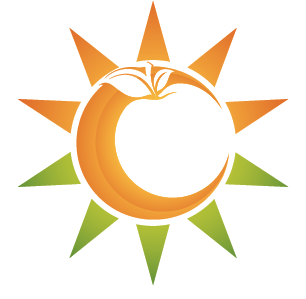 Introduction to Summer Meals
Patrice Chamberlain, 
Director, California Summer Meal Coalition

Faith-Based: Why Not?
Angela Kretschmar
Executive Director, Heaven’s Windows / A.B. Vines Ministries

Lifting Up Our Communities: Empowering Impoverished Neighborhoods to Thrive
Monika Grasley
Executive Director, Lifeline Community Development Corp.

Q & A w/ speakers and Dennis Arena, CA Dept. of Education
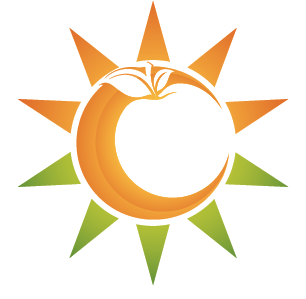 A Vision for Summer
What is it that we want summer to be for kids?

What does summer currently look like for low-income kids in your community?

How can we re-envision summer so that kids are healthy, active, and engaged?
Why does summer matter?
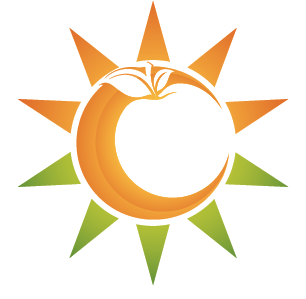 Recession brought increased need for free/reduced-price (FRP) lunch during the school year – need continues in summer

In CA, in 2011,only 16% of those receiving FRP lunch participated in a summer meal program

Food insecurity associated with developmental, cognitive, behavioral and physical issues
May be linked to lower academic gains
Sources: California Food Policy Advocates, 2012; Leadership for Healthy Communities, 2012
Why summer matters (cont.)
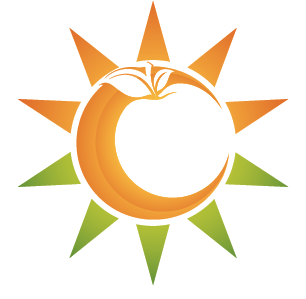 In addition, lack of access to healthy food and safe places to play may increase risk of childhood obesity
Kids may gain weight 2-3x faster during the summer than during the school year
Failure to include summer in obesity prevention efforts can undermine school-year efforts

Low-income kids may experience greater summer learning loss than more affluent peers

Source: National Summer Learning Association, 2012
USDA Summer Nutrition Programs
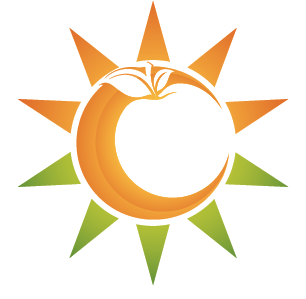 USDA Summer Nutrition Programs = opportunity to stop nutrition gap left by school’s closure in summer

School districts, units of local or county government, tribal governments or nonprofits can provide free, nutritious meals to children 0-18 in low-income neighborhoods

A “sponsor” works with community partner sites that serve low-income children to provide meals
How can summer meals help low-income families?
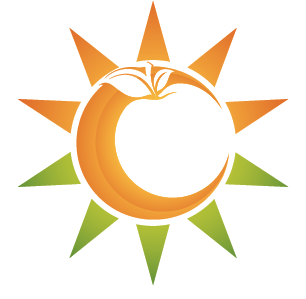 Summer meals help families stretch limited budgets
Most families report spending more money on food in summer
Summer is the busiest time for food banks

Community summer meal sites provide a safe environment for kids
Supervised
Can provide fun activities
No proof of income or paperwork needed
Can help connect families with other community resources…and other families
The community opportunity
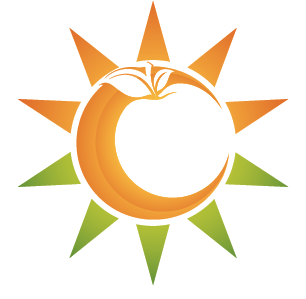 Summer meal programs offer possibilities:
Free, healthy meals
Nutrition education/physical activity
Enrichment/learning activities
Facilitate community partnerships

Provide the “glue” to building successful and sustainable community partnerships to support low-income children and their families
How can the faith community help?
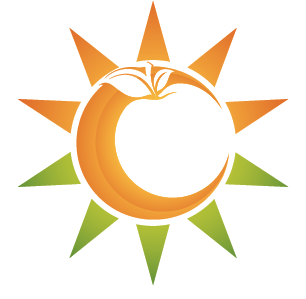 Find out if your organization can become a summer meal site.

Promote local summer meal sites.

Provide volunteers.
CDE Summer MealSite List
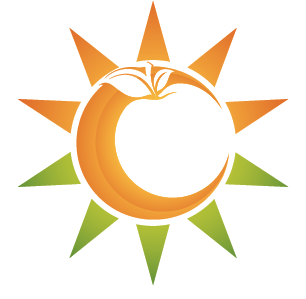 California Department of Education (CDE) map of 2012 summer meal sponsors and sites

Visit www.summermealcoalition.org and click on “Find Summer Meals”

2013 CDE map not yet complete

Can contact local school district child nutrition department or contact 2012 sites

Contact the Summer Meal Coalition if you need help!
California Summer Meal Coalition
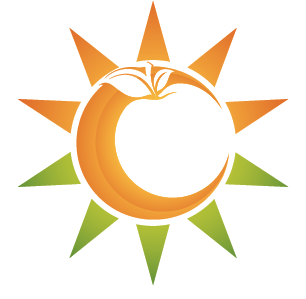 Statewide network brought together to combat childhood obesity and food insecurity by increasing access to USDA summer meal programs

Members representing broad group of stakeholders: schools, afterschool programs, CBOs, food banks, food policy & anti-hunger, nutrition/physical activity, state agencies

www.summermealcoalition.org


Thanks to Network for a Healthy California, FRAC and the David & Lucile Packard Foundation for making our work possible!
Alliance for a Healthier Generation
Alameda County Community Food Bank
California Afterschool Network
California Dept. of Education
California Dept. of Public Health Network for a Healthy California
California Assoc. of Food Banks
California Food Policy Advocates
California School Boards Association
CANFIT
Center for Collaborative Solutions
FIND Food Bank
Food Research & Action Center
Fresno Economic Opportunities Commission
City of Oakland Dept. of Human Services
Partnership for Children & Youth
Redwood Empire Food Bank
Sacramento Hunger Coalition
San Francisco Dept. of Children & Youth
School Districts: Alvord, Bakersfield, Long Beach, Riverside, San Francisco, Salida, San Diego
San Diego Summer Lunch Task Force
YMCA Silicon Valley
Contact Information:

Patrice Chamberlain
Director, California Summer Meal Coalition
Public Health Institute

415.637.6815
Patrice.chamberlain@phi.org
	
	CA_SummerMeals
It is easier to build strong children than to repair broken men.-Frederick Douglass
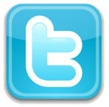 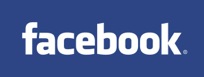 This webinar is produced with support from the California Department of Public Health’s Network for a Healthy California with funding from USDA SNAP, known in California as CalFresh (formerly Food Stamps). These institutions are equal opportunity providers and employers. CalFresh provides assistance to low-income households and can help buy nutritious foods for better health. For CalFresh information, call 1-877-847-3663. For important nutrition information, visit www.cachampionsforchange.net